Welcome!
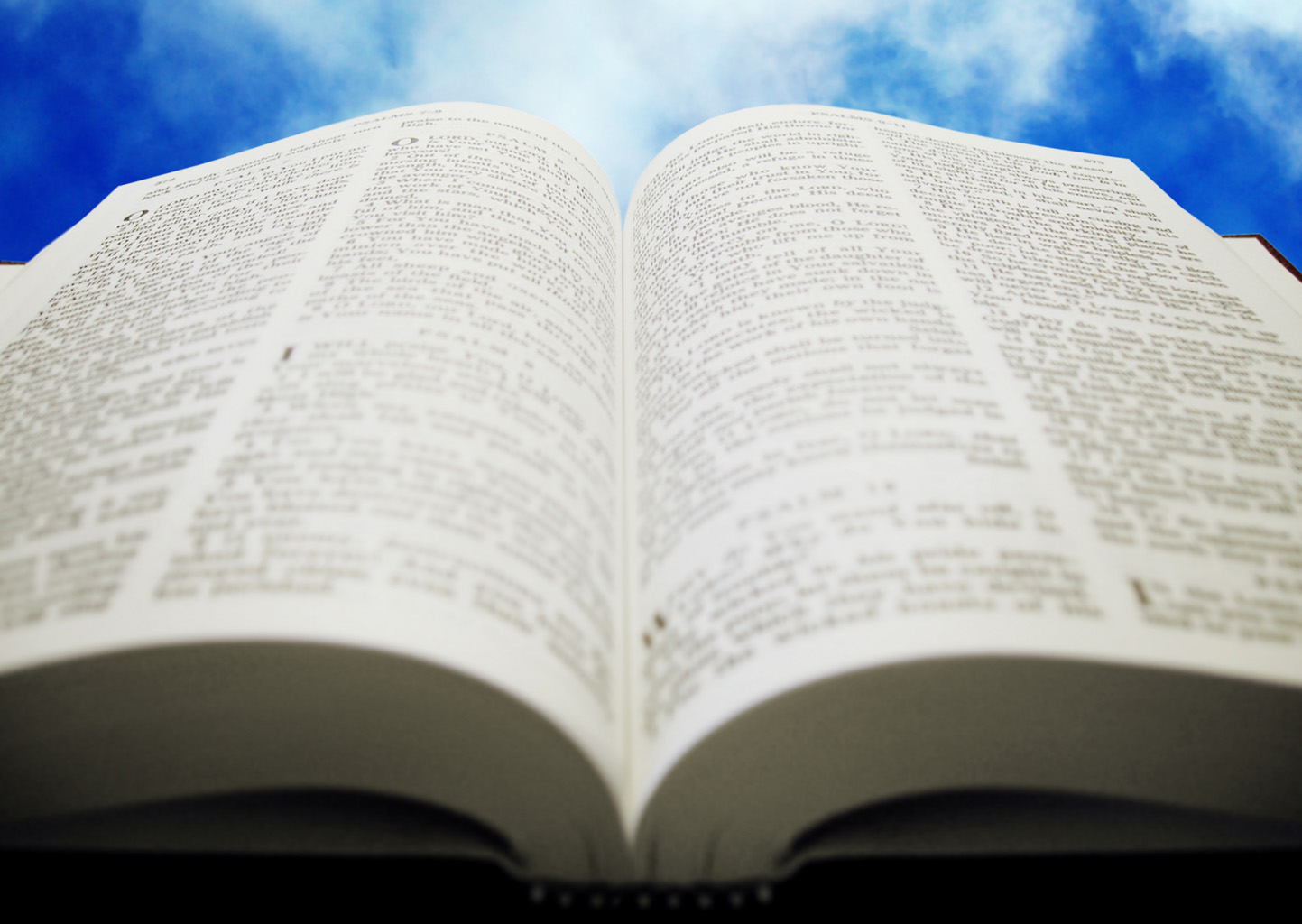 Sunday
Worship 		  			9:30 AM
Sunday
Bible Class (Livestream) 	 	5:00 PM
Wednesday
Bible Class (Livestream) 	 	7:00  PM
www.SunsetchurchofChrist.net
Psalm 40:3 
He put a new song in my mouth, 
A song of praise 
to our God; 
Many will see 
and fear and will 
trust in the LORD.
“Speak the Truth
To One Another”
 Zechariah 8:16
Zechariah’s Prophecy
The returning remnant

The desire of God for Jerusalem

God’s condition: speak the Truth!
Zechariah’s Prophecy
What lies were they speaking?
	Excuses for not building the temple
	Sharing rumors of others
	Lying about their conduct
	Lying about their sacrifices
[Speaker Notes: Mal 1:7 "You offer defiled food on My altar. But say, 'In what way have we defiled You?' By saying, 'The table of the LORD is contemptible.' 8 And when you offer the blind as a sacrifice, Is it not evil? And when you offer the lame and sick, Is it not evil? Offer it then to your governor! Would he be pleased with you? Would he accept you favorably?" Says the LORD of hosts.
Hag 2:14 Then Haggai answered and said," 'So is this people, and so is this nation before Me,' says the LORD, 'and so is every work of their hands; and what they offer there is unclean.
Zec 1:4 "Do not be like your fathers, to whom the former prophets preached, saying, 'Thus says the LORD of hosts: "Turn now from your evil ways and your evil deeds."' But they did not hear nor heed Me," says the LORD.]
Paul’s Admonition
Therefore, putting away lying, "Let each one of you speak truth with his neighbor," for we are members of one another. 									Ephesians 4:25
Paul’s Admonition
Do not lie to one another, since you have put off the old man with his deeds, and have put on the new man who is renewed in knowledge according to the image of Him who created him 													Colossians 3:9-10
Have You Lied To Brethren?
What lies are WE speaking?
	Excuses for not building the temple
	Sharing rumors of others
	Lying about our conduct
	Lying about our sacrifices
[Speaker Notes: Lying to brethren – I was sick when really I was hungover, etc]
Have You Lied To Brethren?
What lies are WE speaking?
	Excuses for not building (up) the temple
		Hebrews 10:23-25
		Lies of our absence
			Sickness, inability to come
[Speaker Notes: Heb 10:23 Let us hold fast the confession of our hope without wavering, for He who promised is faithful.
1Co 1:9; 10:13; 1Th 5:24; 2Th 3:3; Heb 4:14; 11:11
 24 And let us consider one another in order to stir up love and good works,
 25 not forsaking the assembling of ourselves together, as is the manner of some, but exhorting one another, and so much the more as you see the Day approaching.]
Have You Lied To Brethren?
What lies are WE speaking?
	Sharing the rumors of others
		Isaiah 8:12
		Proverbs 19:5
[Speaker Notes: Sometimes people desire to be offended, and want things to be true. More often it is the negative of others

Isa 8:12 "Do not say, 'A conspiracy,' Concerning all that this people call a conspiracy, Nor be afraid of their threats, nor be troubled.


Pr 19:5 ¶ A false witness will not go unpunished, And he who speaks lies will not escape. Pr 19:5 ¶ A false witness will not go unpunished, And he who speaks lies will not escape.]
Have You Lied To Brethren?
What lies are WE speaking?
	Lying about conduct
		Colossians 3:5-7
[Speaker Notes: Col 3:5 ¶ Therefore put to death your members which are on the earth: fornication, uncleanness, passion, evil desire, and covetousness, which is idolatry. 6 Because of these things the wrath of God is coming upon the sons of disobedience, 7 in which you yourselves once walked when you lived in them.]
Have You Lied To Brethren?
What lies are WE speaking?
	Lying about sacrifices
		Acts 5:1-5
[Speaker Notes: Ac 5:1 ¶ But a certain man named Ananias, with Sapphira his wife, sold a possession.  2 And he kept back part of the proceeds, his wife also being aware of it, and brought a certain part and laid it at the apostles' feet. 3 But Peter said, "Ananias, why has Satan filled your heart to lie to the Holy Spirit and keep back part of the price of the land for yourself?  4 "While it remained, was it not your own? And after it was sold, was it not in your own control? Why have you conceived this thing in your heart? You have not lied to men but to God." 5 Then Ananias, hearing these words, fell down and breathed his last. So great fear came upon all those who heard these things.]
Speaking Truth To One Another
Truth with a CAPITAL T – John 17:17
	Truth is something we do – John 3:21
	Truth is the way we worship – John 4:24
	Truth is something to know – John 8:32
	Truth is something to be – John 18:37
[Speaker Notes: Joh 3:21 "But he who does the truth comes to the light, that his deeds may be clearly seen, that they have been done in God."
 Joh 4:24 "God is Spirit, and those who worship Him must worship in spirit and truth."
 Joh 8:32 "And you shall know the truth, and the truth shall make you free."
 Joh 18:37 Pilate therefore said to Him, "Are You a king then?" Jesus answered, "You say rightly that I am a king. For this cause I was born, and for this cause I have come into the world, that I should bear witness to the truth. Everyone who is of the truth hears My voice."]
Speaking Truth To One Another
Truth with a CAPITAL T – John 17:17

Truth with love – Ephesians 4:15
	Our obedience – 1 Peter 1:22
	Our deeds – 1 John 3:18
[Speaker Notes: Eph 4:15 but, speaking the truth in love, may grow up in all things into Him who is the head--Christ—
1Pe 1:22 Since you have purified your souls in obeying the truth through the Spirit in sincere love of the brethren, love one another fervently with a pure heart,
 1Jo 3:18 My little children, let us not love in word or in tongue, but in deed and in truth.]
Know The Truth to be Free
Truth 1 – All have sinned 
Truth 2 – The wage of sin is death
Truth 3 – The gift of God is life
"Repent, and let every one of you be baptized  in the name of Jesus Christ for the remission of sins; and you shall receive the gift …..” 										Acts 2:38